saucier@ksu.edu
#ITeachAtKState
Welcome to the TLC Professional Development Series!
Every Wednesday from 12 noon to 1PM
Zoom link: https://ksu.zoom.us/j/91717057640
All events recorded and archived on Canvas
TLC Professional Development Certificates and Fellows
TLC Professional Development Series
saucier@ksu.edu
#ITeachAtKState
Sustainable Excellence in Teaching
Don Saucier
University Distinguished Teaching Scholar
Professor of Psychological Sciences
Faculty Associate Director of the Teaching & Learning Center
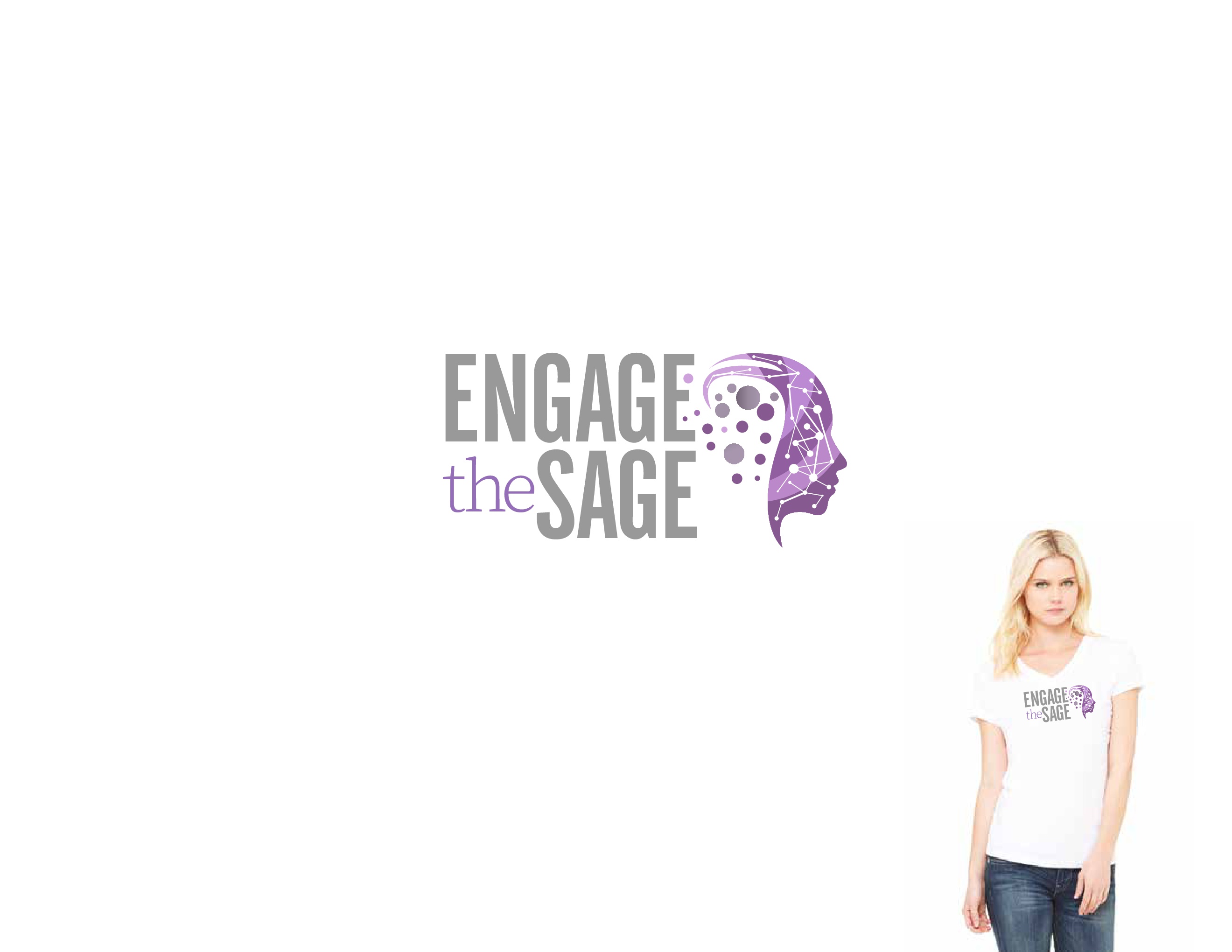 TLC Professional Development Series
saucier@ksu.edu
#ITeachAtKState
My Objectives Today
Discuss obstacles to sustainable excellence in teaching
Discuss how to achieve excellence in teaching
Discuss how to sustain excellence in teaching
saucier@ksu.edu
#ITeachAtKState
Disclaimers
I will share my perspectives and experiences
I have many privileges
I am a straight, White, cisgender, middle-aged man, etc.
I may have succeeded despite (not because of) what I did
Disregard recommendations that do not work for you
Seek others’ perspectives to complement my talk
saucier@ksu.edu
#ITeachAtKState
What are some obstacles…
To achieving excellence in teaching?

To sustaining excellence in teaching?
saucier@ksu.edu
#ITeachAtKState
Ten Ways to Promote Sustainable Excellence in Your Teaching
saucier@ksu.edu
#ITeachAtKState
Develop and Refine an Excellent Teaching Philosophy
saucier@ksu.edu
#ITeachAtKState
Teaching Starts with Teachers
Our teaching personas and philosophies… 
… provide the foundations for teaching and learning
… dictate our teaching practices
… are intentional, purposeful, and dynamic
saucier@ksu.edu
#ITeachAtKState
Achieving Teaching Excellence
Teaching Persona
How you decide to present yourself to your students

Teaching Philosophy
How you personally conceptualize the process of teaching and learning
saucier@ksu.edu
#ITeachAtKState
What single word…
… would you want your students to use to describe you as a “teacher”?

Please type that word in the chat – but wait for the “waterfall”!
saucier@ksu.edu
#ITeachAtKState
Starting Points for Your Teaching Philosophy
Be the teacher you want to learn with

Promote student learning and success

Teach people (not just content)
saucier@ksu.edu
#ITeachAtKState
Starting Points for Your Teaching Philosophy
Teach whole people

Teach inclusively

Your practices should be inspired by these goals
saucier@ksu.edu
#ITeachAtKState
When I Engaged and Learned Best as a Student
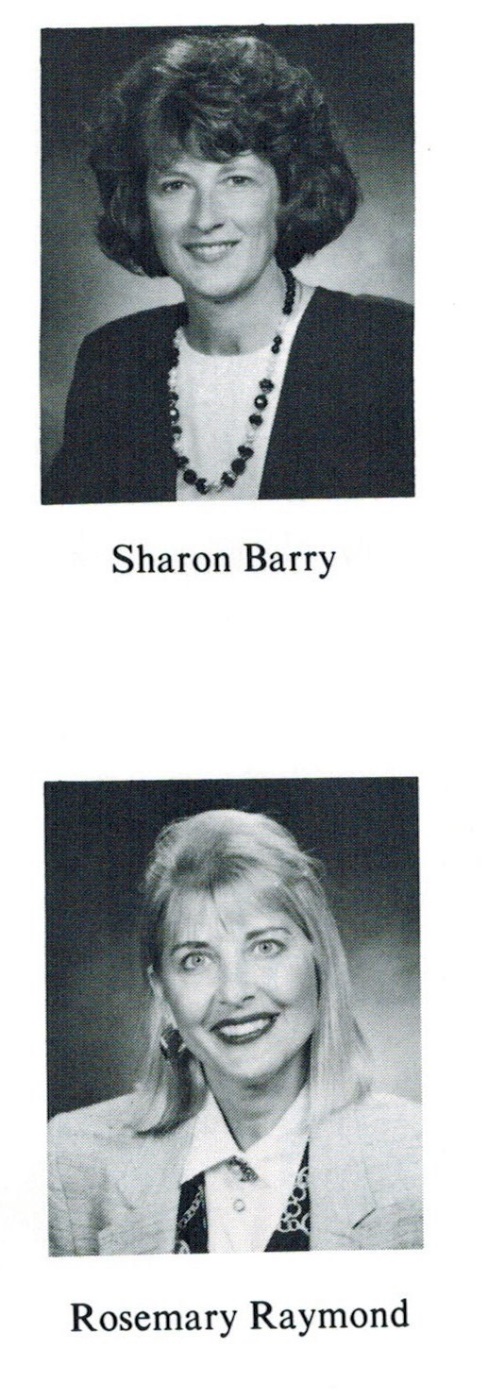 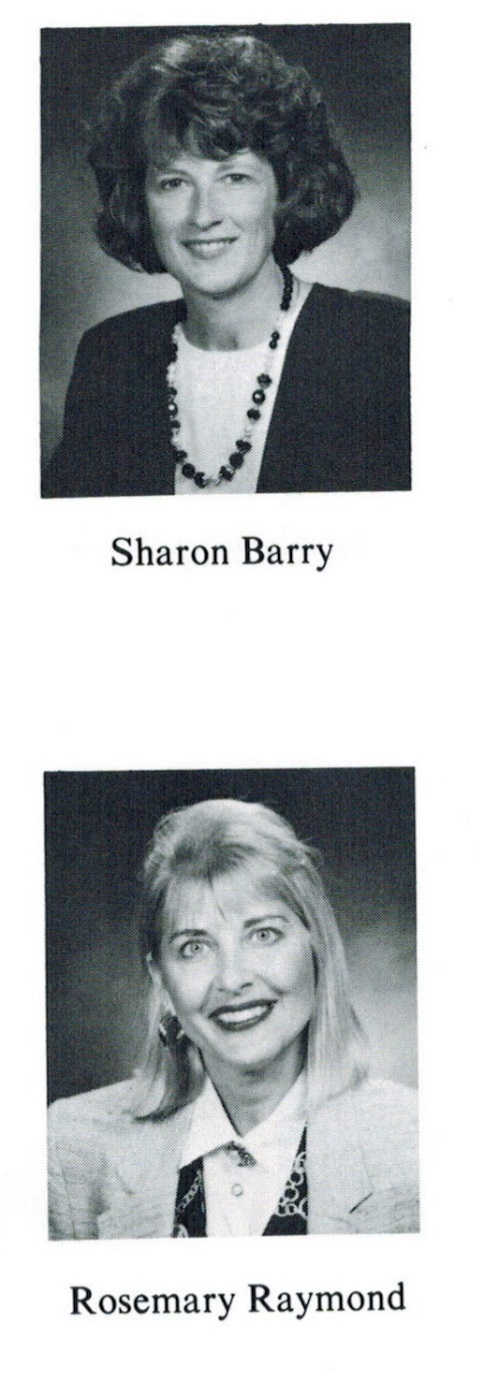 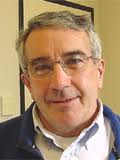 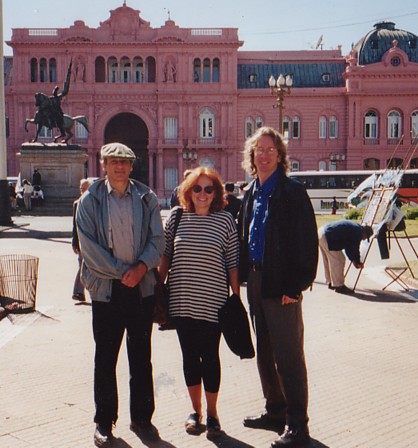 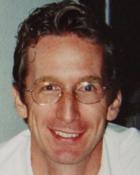 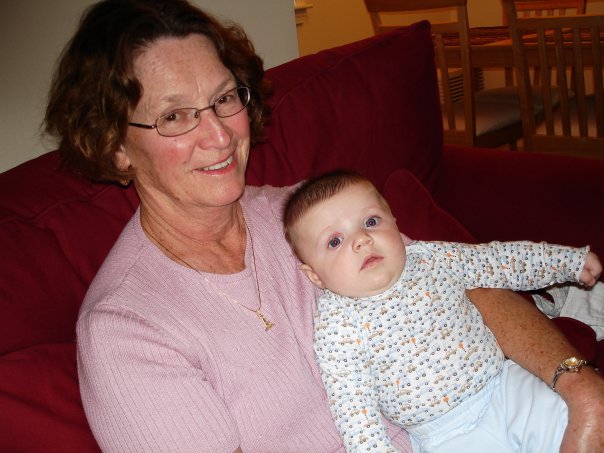 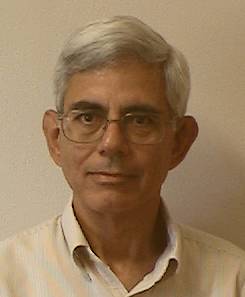 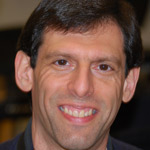 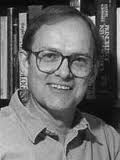 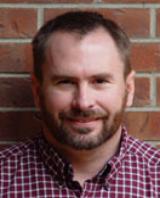 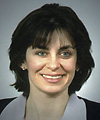 [Speaker Notes: Like it! Good transition to your ideas]
saucier@ksu.edu
#ITeachAtKState
What do students want in their teachers?
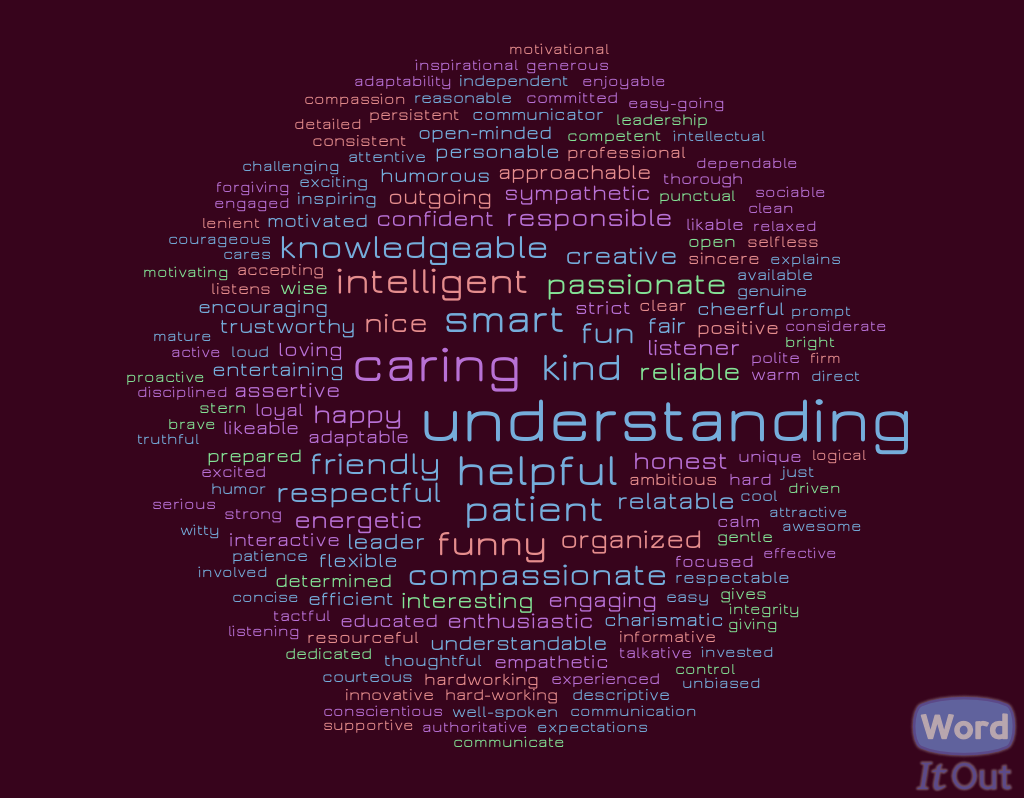 N = 355 General Psychology students
[Speaker Notes: Nice!]
saucier@ksu.edu
#ITeachAtKState
How Students Describe Their Favorite/Least Favorite College Teacher
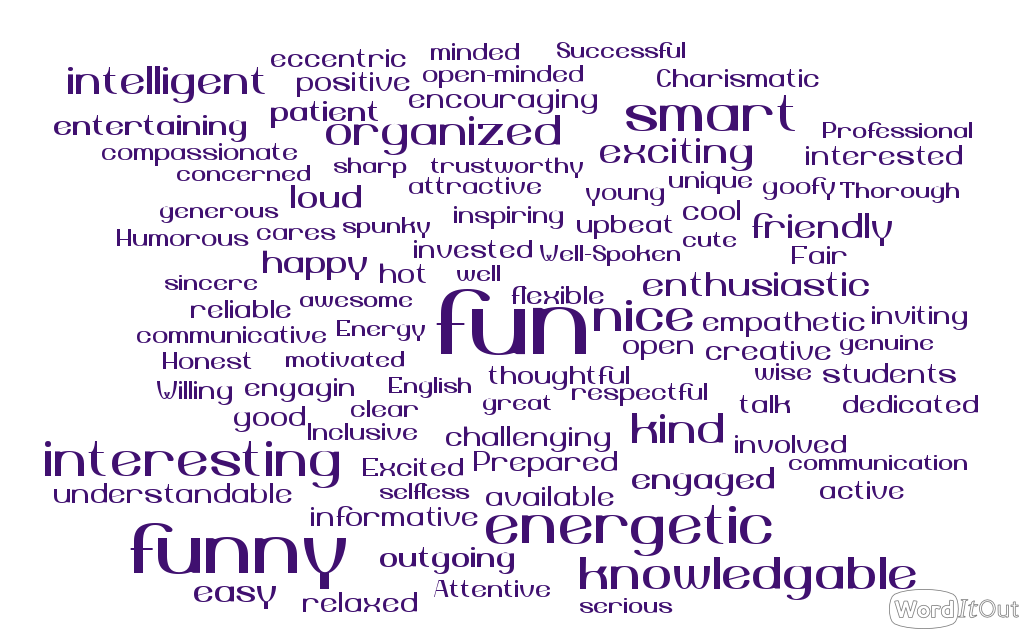 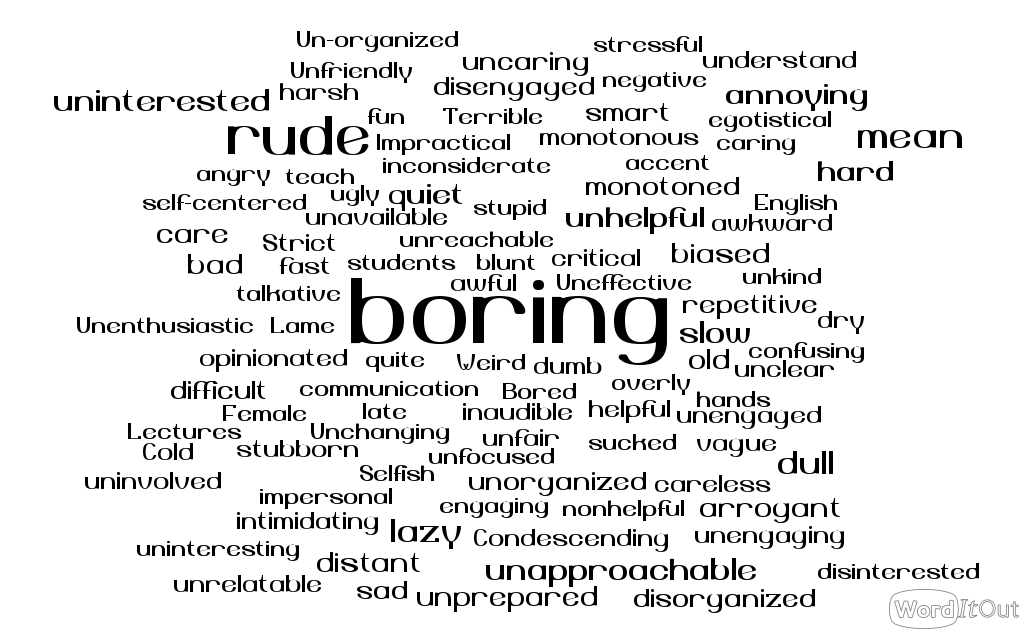 N = 215 K-State undergraduate students
[Speaker Notes: Engaging was referenced 90 times]
saucier@ksu.edu
#ITeachAtKState
My Teaching Philosophy
Trickle Down Engagement
Engage the Sage

We should focus on our own experience first
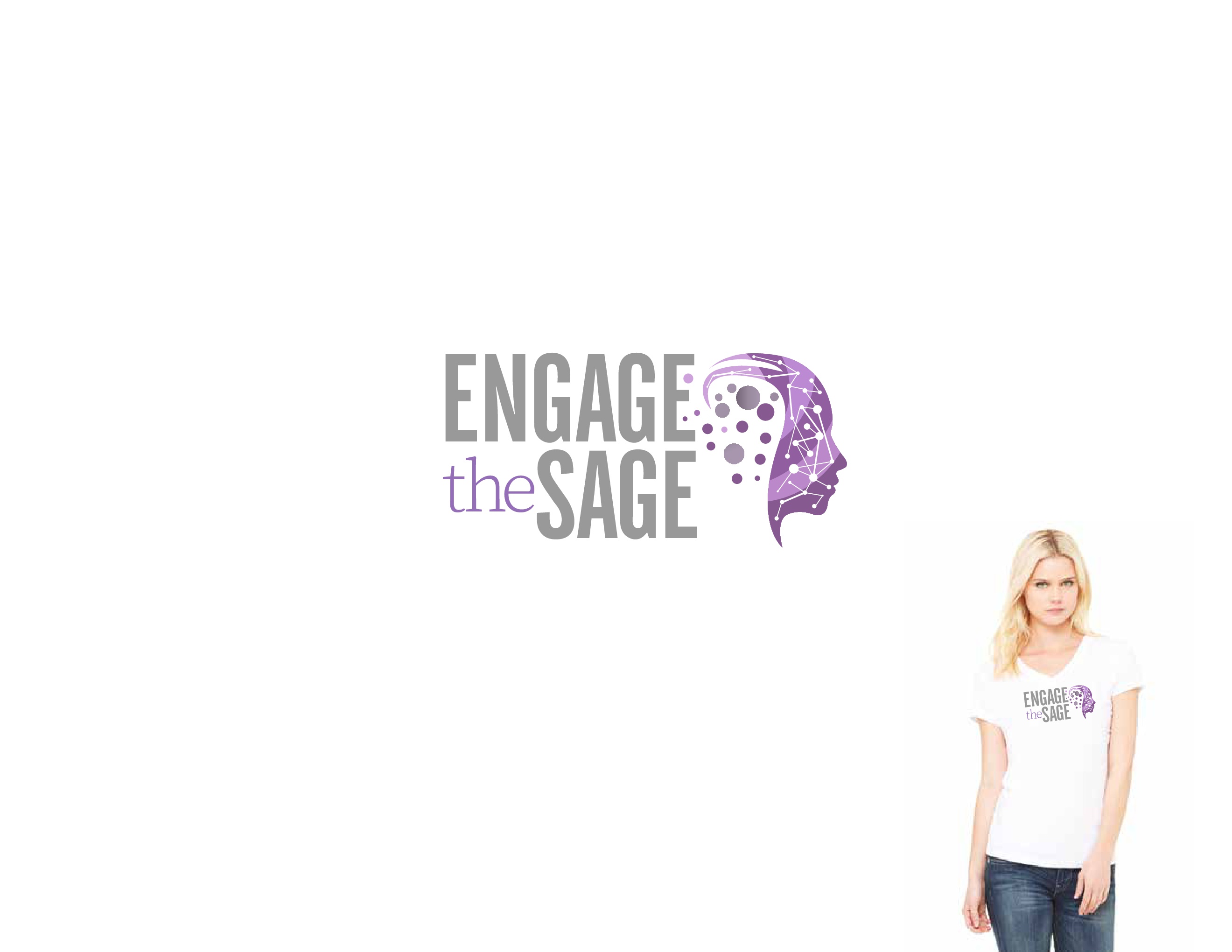 saucier@ksu.edu
#ITeachAtKState
The Trickle Down Engagement Model
Teacher Engagement
Student Engagement
Student Learning
[Speaker Notes: Makes sense and is clear,]
saucier@ksu.edu
#ITeachAtKState
A Foundation for Our Teaching Philosophies
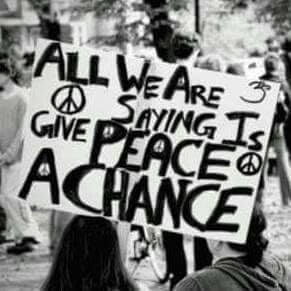 Bring PEACE to the Classroom
P	=	Preparation
E	=	Expertise
A	=	Authenticity
C	=	Caring
E	=	Engagement
saucier@ksu.edu
#ITeachAtKState
Using Your Teaching Philosophy
Let this dictate your teaching practices

Teach your various courses in similar ways
Similar structures, policies, assessments

Adjust and adapt as necessary
saucier@ksu.edu
#ITeachAtKState
Use Your Resources
saucier@ksu.edu
#ITeachAtKState
Use Your Resources
Your mentors and colleagues

The TLC staff

Workshops and professional development events

Video resources
saucier@ksu.edu
#ITeachAtKState
TLC Professional Development Series
Upcoming Events
August 21st: 	Don Saucier – Sustainable Excellence in Teaching
August 28th: 	C. Alexis & T. Merrick Cassidy – AI, Pedagogy, and Curriculum I
September 4th: 	Teaching CHAT – Differences and Surprises This Semester
September 11th: 	Andy Thompson – Supporting K-State Students
September 18th: 	Chase Jordan – Interculturally Responsive Pedagogy
September 25th: 	Tareque Nasser – Excellent Teaching Practices
October 2nd: 	Teaching CHAT – Your Mid-Semester Self-Evaluation
October 9th: 	Camilla Roberts – Honor & Integrity at K-State
[Speaker Notes: Don
Fred Burrack – Overview of Assessment at K-State]
saucier@ksu.edu
#ITeachAtKState
TLC Professional Development Series
Upcoming Events
October 16th: 	C. Alexis & T. Merrick Cassidy – AI, Pedagogy, and Curriculum II
October 23rd: 	Tim Bolton – Large Classes for Students Who Have to Take Them
October 30th: 	Melissa Glaser – Work-Life Balance
November 6th: 	Don Saucier – TEVALs 101
November 13th: 	Brandie Disberger – Curriculum Revision
November 20th: 	Marcos Mendez & Karan Bhatia – Mental Health and Well-Being
December 4th: 	Teaching CHAT – What YOU Learned This Semester
[Speaker Notes: Don]
saucier@ksu.edu
#ITeachAtKState
“Engage the Sage” YouTube Channel
Videos on teaching philosophy and practices

Over 100 videos on many “teaching” topics

Short videos (usually < 10min)
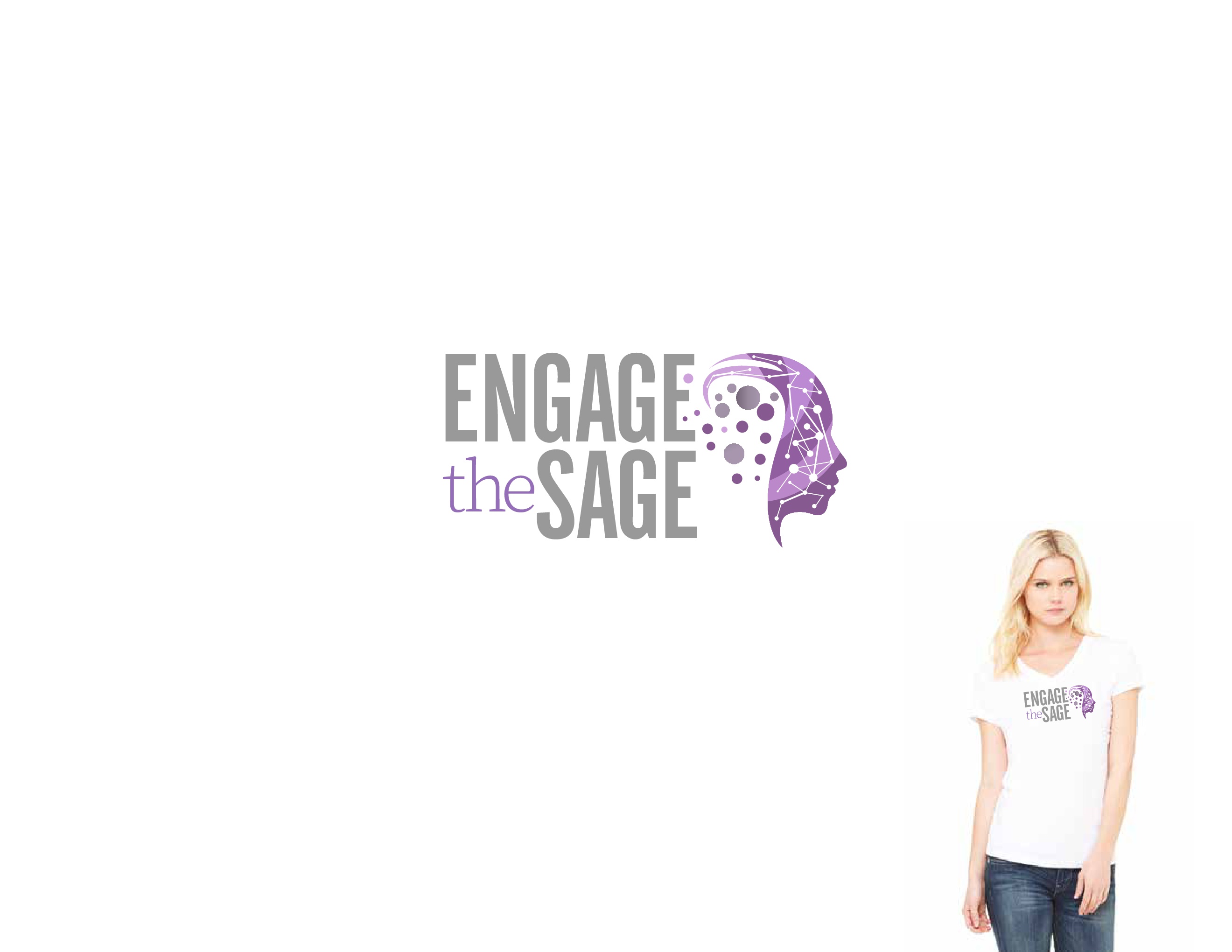 saucier@ksu.edu
#ITeachAtKState
Just In Time Videos
Rocking the First Day
Ending Class Effectively
Five Things to Do Mid-Semester
It’s On the Syllabus
Managing End of the Semester Chaos
Rocking the Last Day
Evaluating Teaching Evaluations
Learning From Your Evaluations
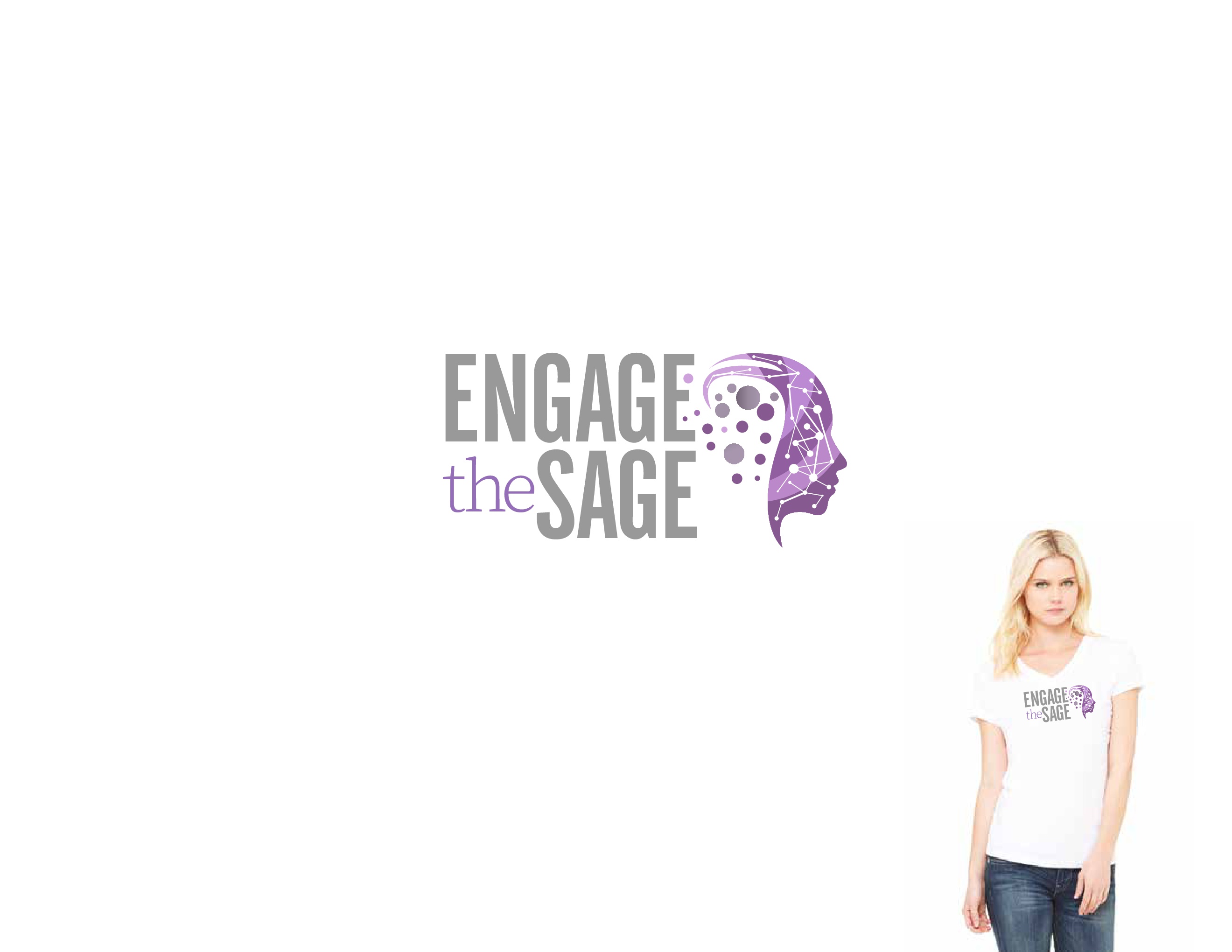 saucier@ksu.edu
#ITeachAtKState
Videos About Active Learning
The Value of Active Learning
Top Ten Tips for Using Active Learning
Making Simple Concepts More Nuanced Through Interactive Storytelling
Using Students’ Stories in Class
Mad-Lib Response Style
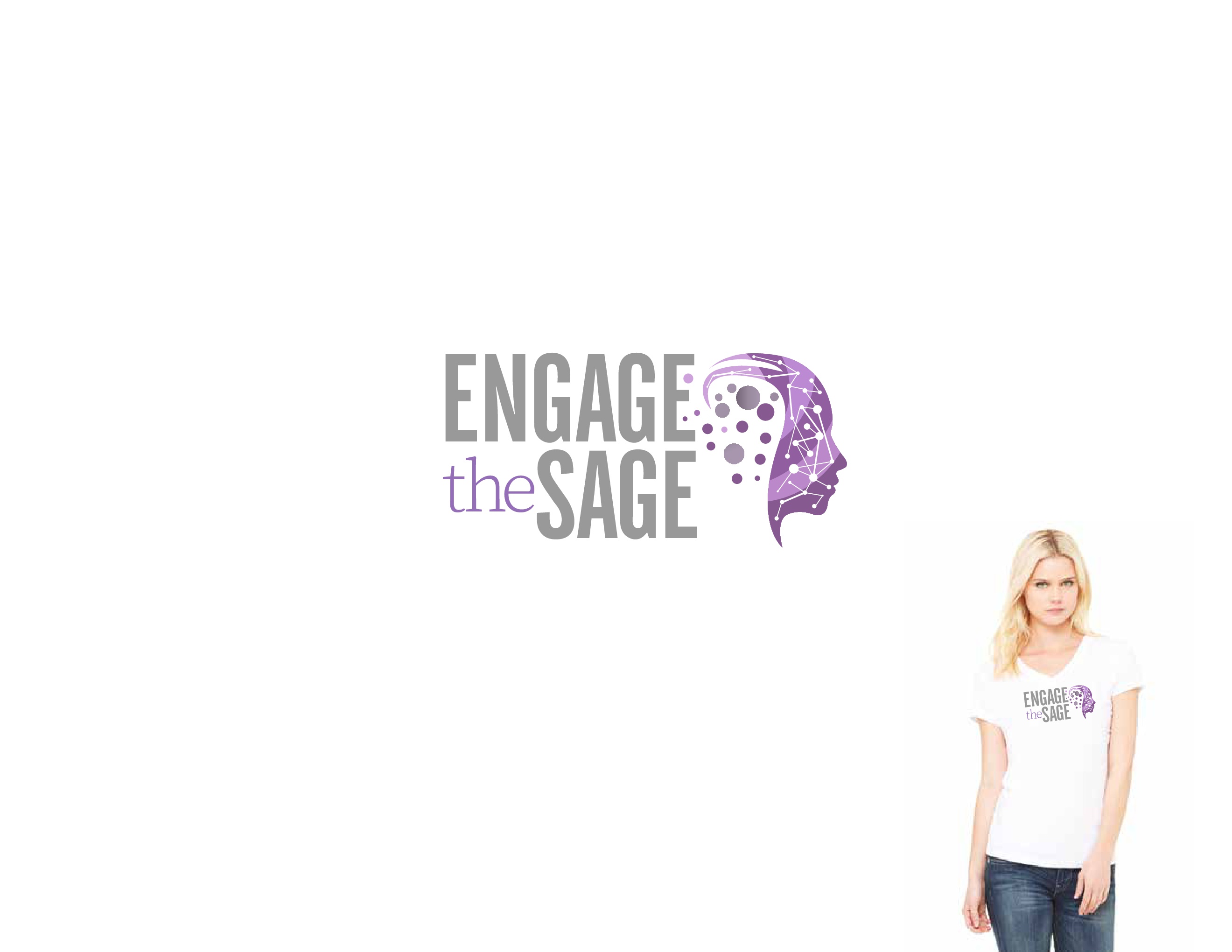 saucier@ksu.edu
#ITeachAtKState
Presentation Tips Videos
Rocking Your Academic Presentations
Top 10 Tips for Using PowerPoint While Teaching
Effective Storytelling
The Art of Answering Questions
Why Your Should Firehose Your Students with Content
Don’t Start Your Classes Like This
50 Ways to Disengage Your Students
Lecturing Into the Void
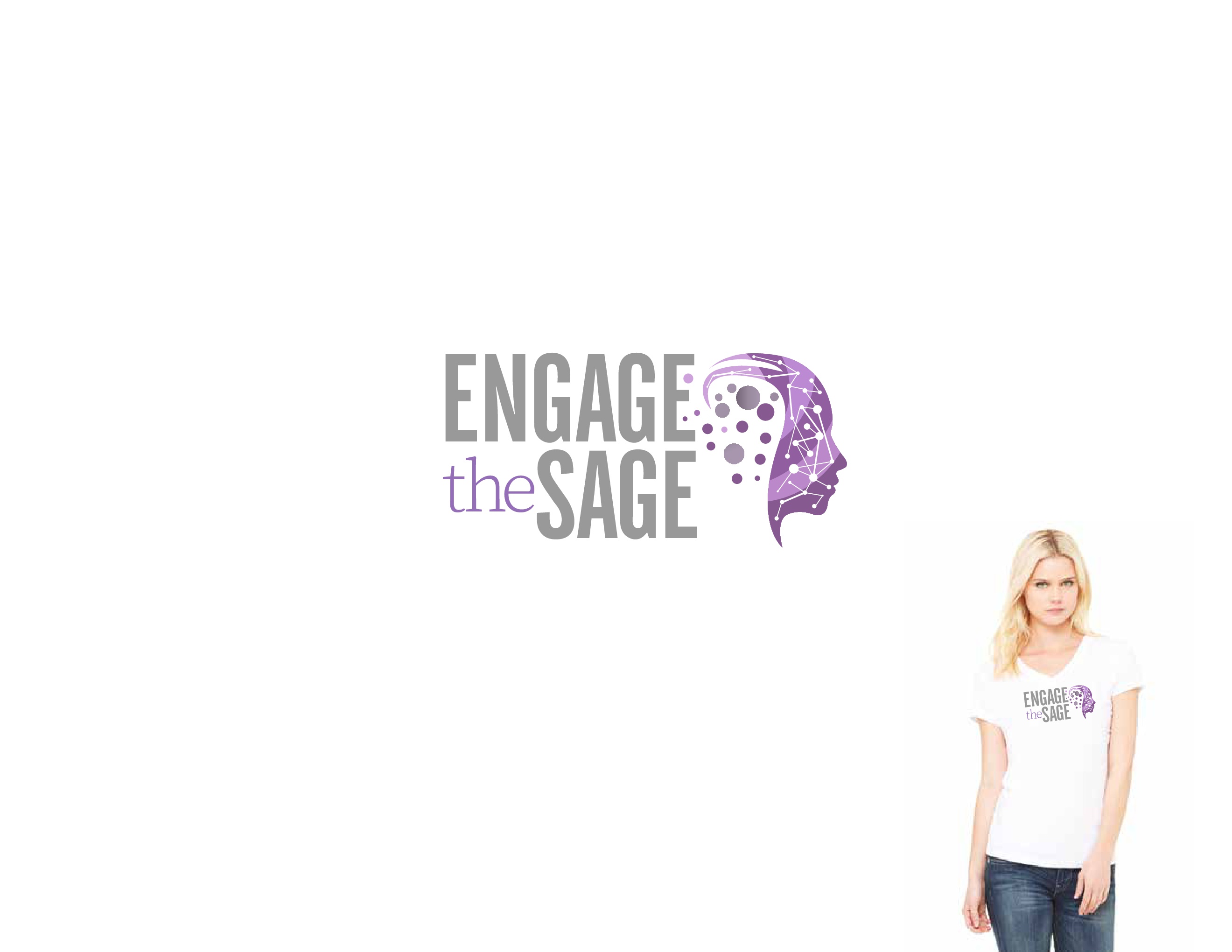 saucier@ksu.edu
#ITeachAtKState
Assignment Idea Videos
Homework for Life
Using Pop-Up Presentations
Students Writing Their Own Exams
The Value of Extra Credit
Top Things Learned This Semester
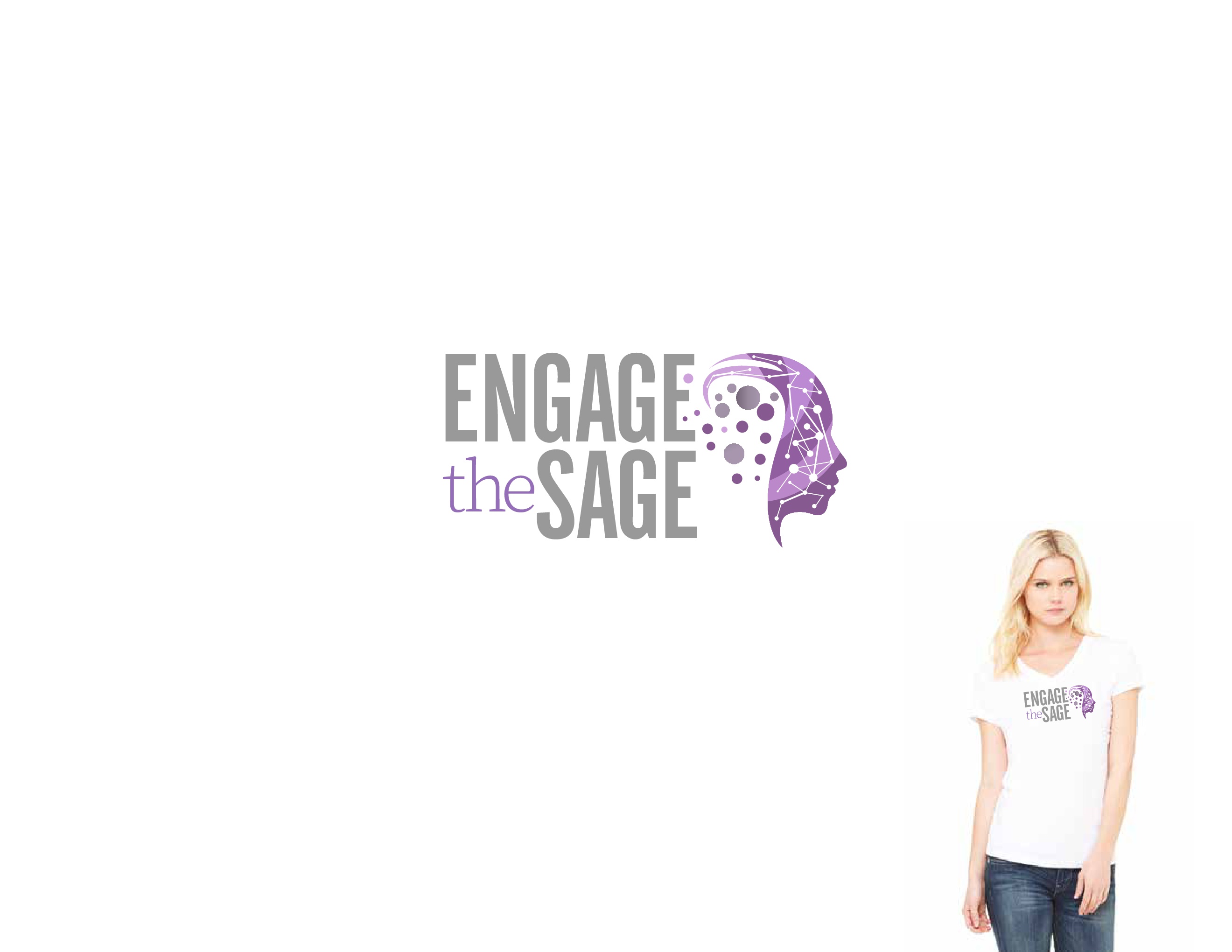 saucier@ksu.edu
#ITeachAtKState
Demonstrating Your Teaching Excellence
Writing Excellent Statements of Your Teaching Philosophy
Demonstrating Your Teaching Excellence: Part 1
Demonstrating Your Teaching Excellence: Part 2
Top 10 Ways to Get Teaching Jobs and Awards
The Four Cs of Writing
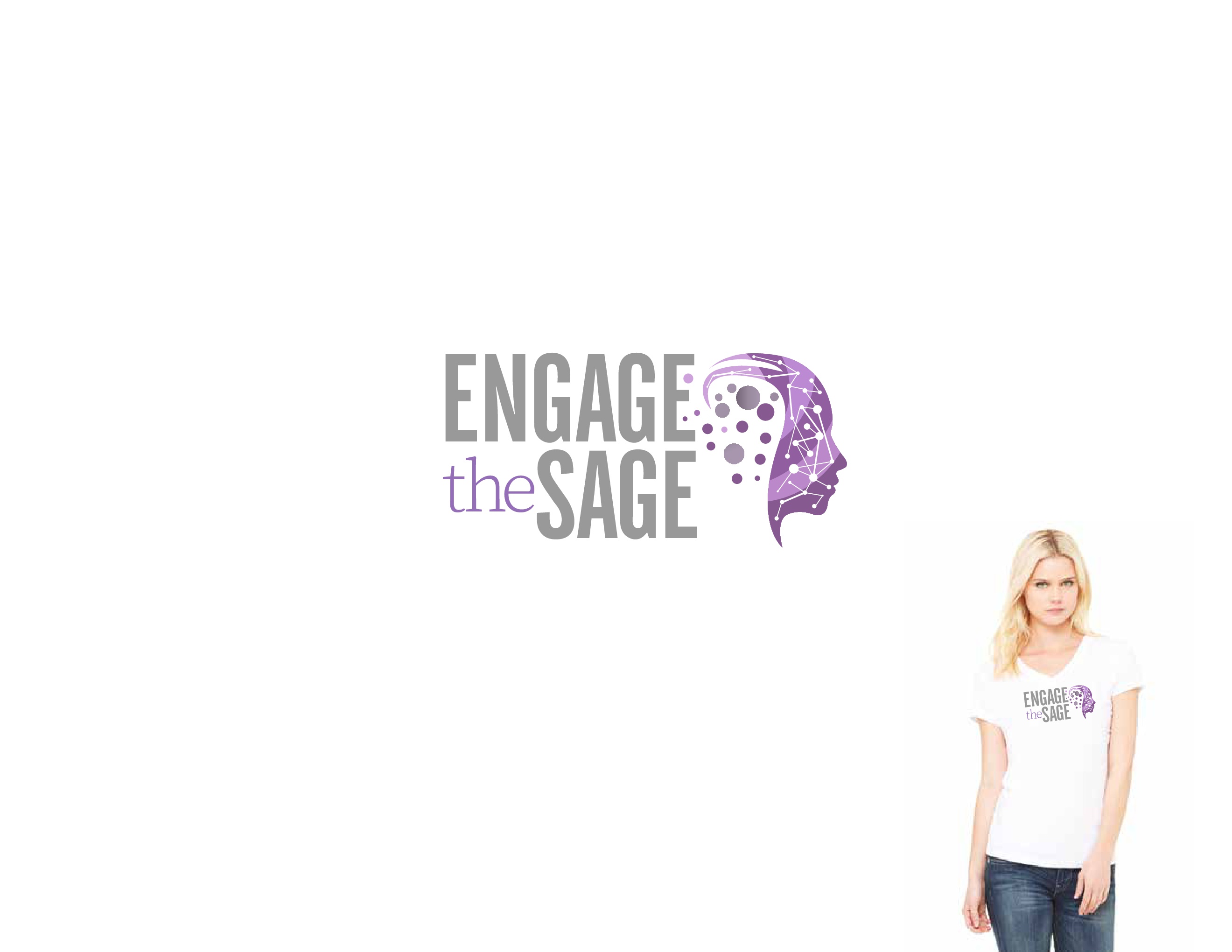 saucier@ksu.edu
#ITeachAtKState
Broader Professional Development Videos
You Should Be Writing
Managing Opportunities
Lessons Learned as a Faculty Senate President
Bring PEACE and Empathy to Your Research Lab
Creating an Excellent CV
Rocking Your Interviews
Tips for Empathetic Meetings
Being Clear in Your Communication
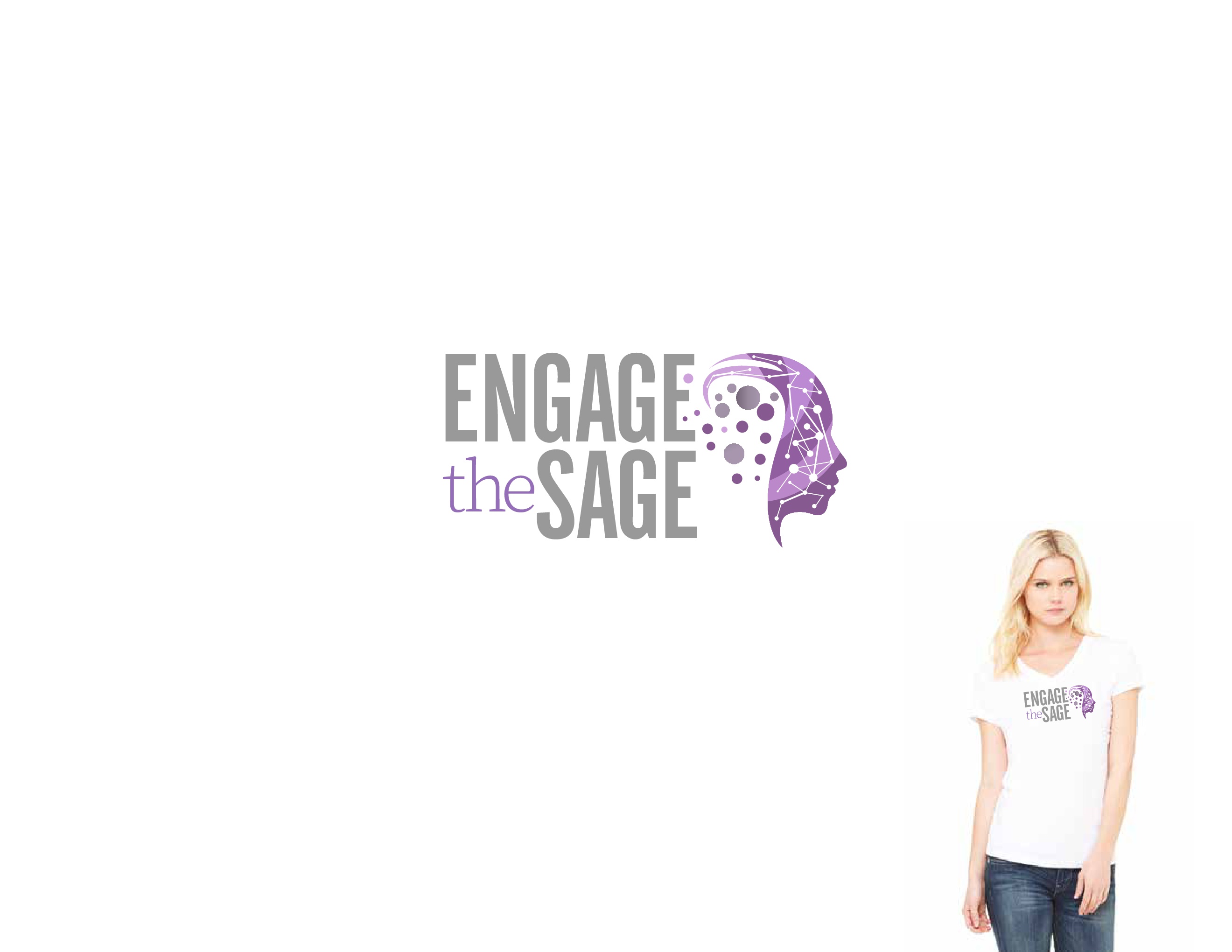 saucier@ksu.edu
#ITeachAtKState
Time Saver Videos
Not So Fast on Those Emails
Thank You for Your Message, I Hope All Is Well
Getting the Maximum Out of Our Students
Productive Procrastination
Teach Less Better
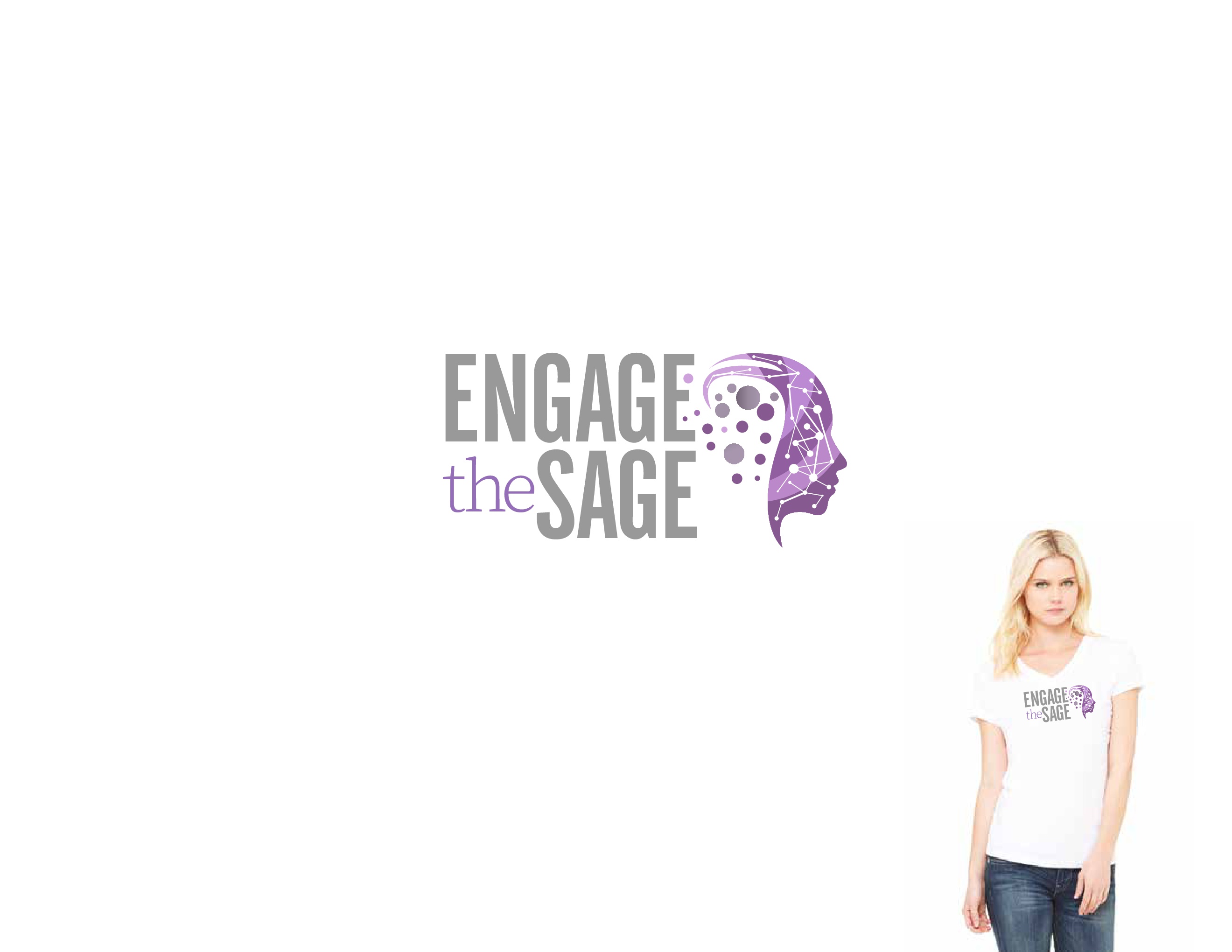 saucier@ksu.edu
#ITeachAtKState
Pep Talk Videos
Excite-Nerve
Teaching Through Failure
Reflecting on Your Wins
Five Things to Do During the Grumpy Time of the Semester
You Cannot Succeed for Your Students
Are You in Teaching Shape?
When You’re Having an Off Day in Class
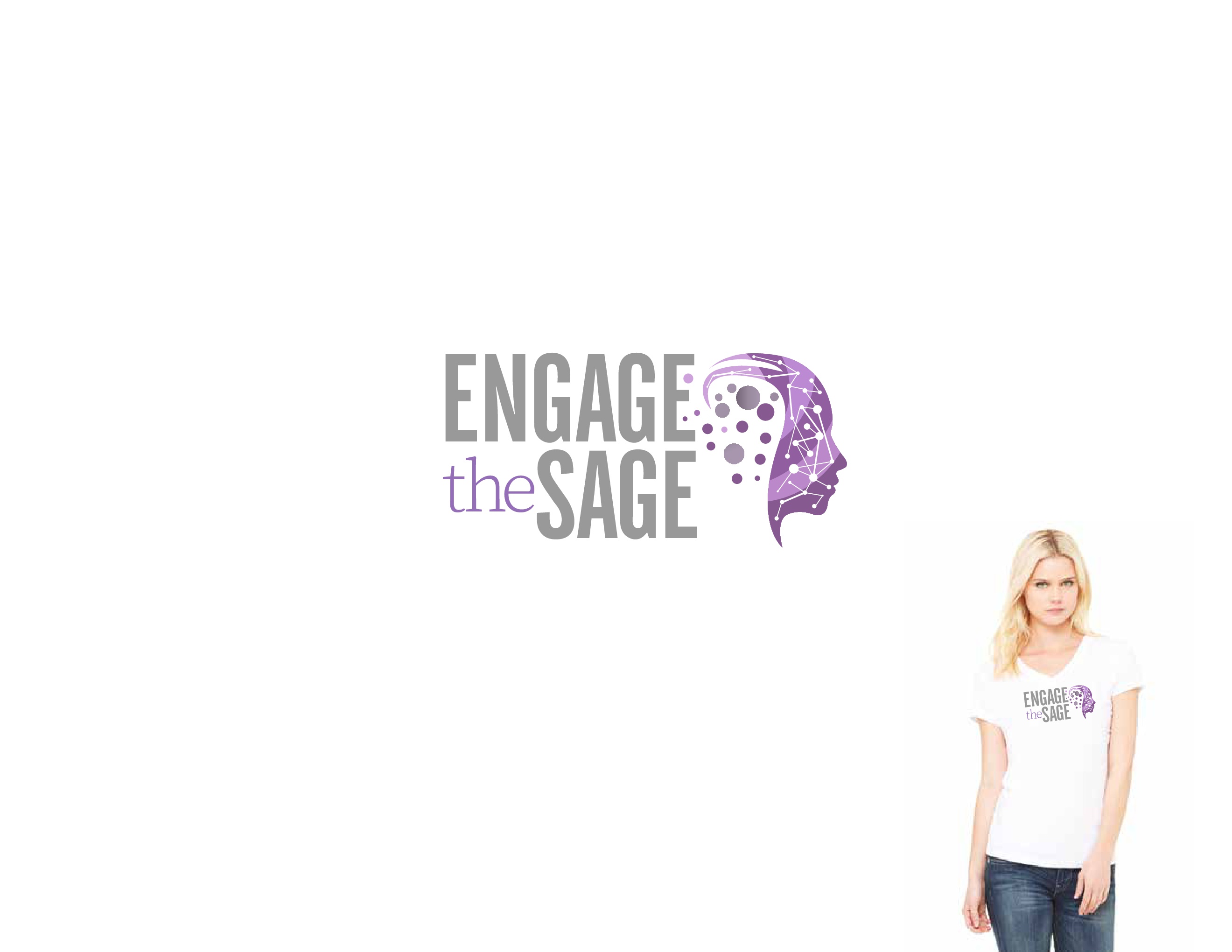 saucier@ksu.edu
#ITeachAtKState
Student-Facing Videos
Excellent Email Etiquette for Students & Instructors
Top 10 Ways to Succeed in College Classes (as a Student)
Rocking Your Academic Presentations
The Four Cs of Writing
Writing Excellent Personal Statements
Requesting a Letter of Recommendation
Creating an Excellent CV
Rocking Your Interviews
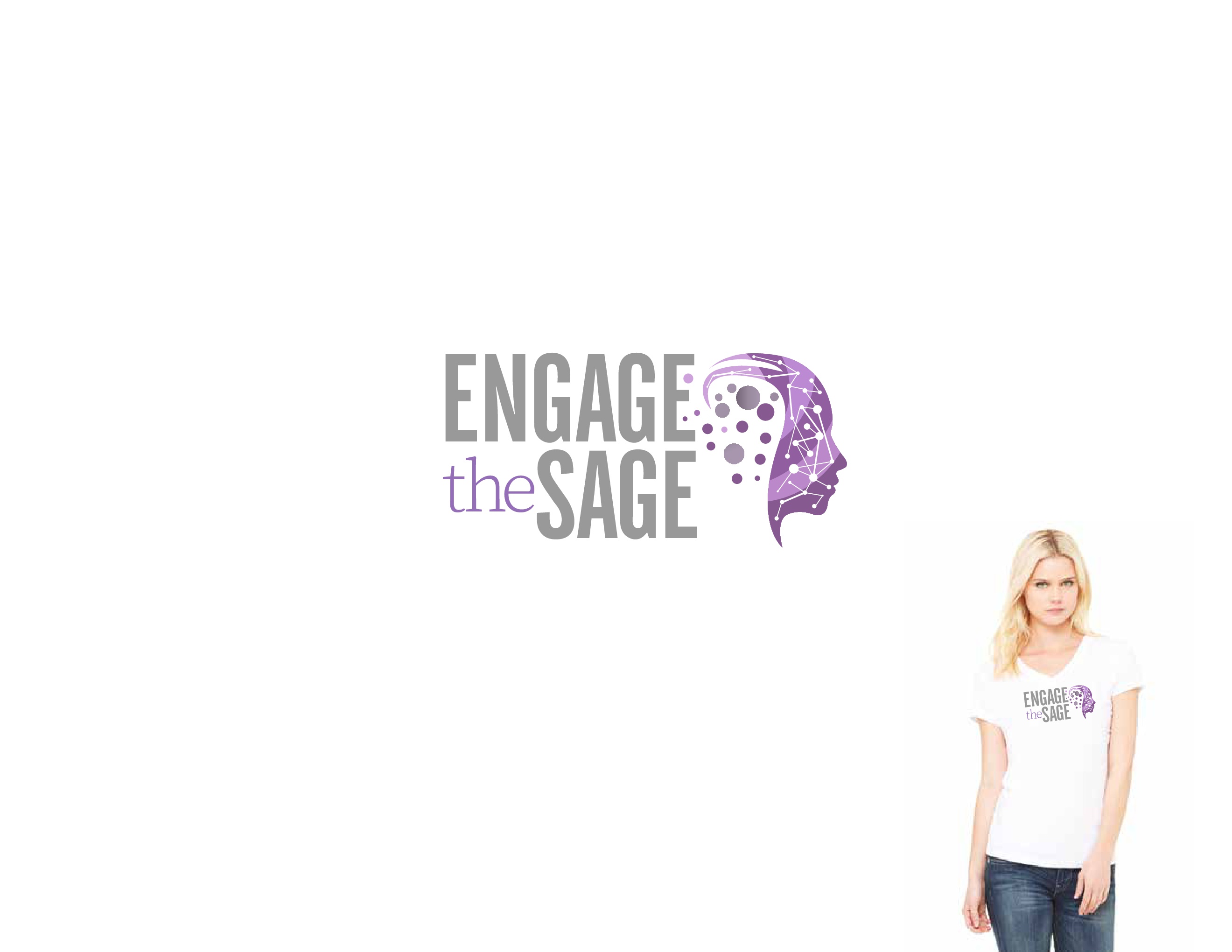 saucier@ksu.edu
#ITeachAtKState
Fun Videos
A Day in the Life of a Remote Teacher
Don (Actually Loves His Students)
Being Flexible for Our Students (Literally & Figuratively!)
“We’ll Be Back” (A Hamilton Parody)
My Disengage Student (The Bumblebee Story)
Five Minutes of Don’s ETS Recording Fails
One of Don’s Remote Teaching Fails
Behind the Scenes
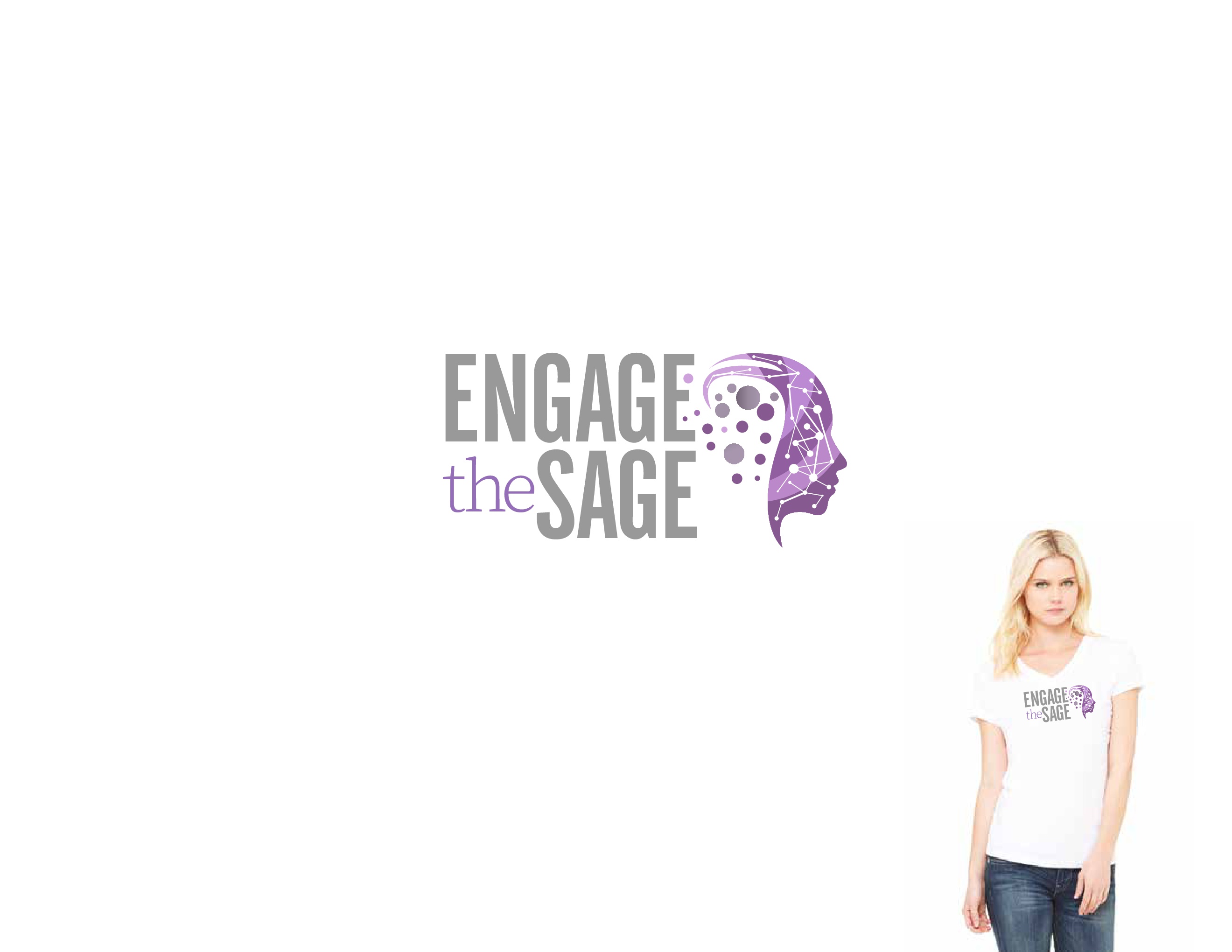 saucier@ksu.edu
#ITeachAtKState
Streamline Your Structure and Content
saucier@ksu.edu
#ITeachAtKState
Streamline Your Structure
Recurring assignments on a regular schedule 
Be predictable

Create a rhythm for your course

1000 points
saucier@ksu.edu
#ITeachAtKState
Streamline Your Content
Teach what is important and necessary

Teach what is personally relevant and interesting

Let your course breathe
saucier@ksu.edu
#ITeachAtKState
Focus (and Spread Out) Your Assessments
saucier@ksu.edu
#ITeachAtKState
Focus Your Assessments
Assess what you need to assess 
Directly, fairly, and succinctly

Make these valuable

Make these exciting for you
saucier@ksu.edu
#ITeachAtKState
Spread Out Your Assessments
More frequent lower stakes assignments
Scaffold to higher stakes assignments

Allow student choice or assign to batches

Everything you assign will come back
Don’t overwhelm the end of the semester
saucier@ksu.edu
#ITeachAtKState
Get the Maximum From Your Students
saucier@ksu.edu
#ITeachAtKState
Get the Maximum From Your Students
Shorten the assessments

This is win-win for you and your students
saucier@ksu.edu
#ITeachAtKState
Use Personalized Assessments
saucier@ksu.edu
#ITeachAtKState
Use Personalized Assessments
More interesting for you

Harder to cheat

Crowd sources examples for your class

Deepens learning for your students
saucier@ksu.edu
#ITeachAtKState
Infuse Empathy into Your Courses
saucier@ksu.edu
#ITeachAtKState
Empathetic Course Design Perspective
Infuse empathy into all aspects of your courses:
Empathetic Syllabus Statements (7:05)
Empathetic Zoom Approach (6:04)
Empathetic Course Structure and Policies (12:29)
Empathetic Assignments & Assessments (7:58)
The Problem with Academic Rigor (7:29)

Strive to be supportive and to develop community
saucier@ksu.edu
#ITeachAtKState
Use Student Feedback as Informative
saucier@ksu.edu
#ITeachAtKState
Use Student Feedback as Informative
Don’t overreact to student feedback

Let the feedback inform your course decisions

You are not obligated to make every suggested change
saucier@ksu.edu
#ITeachAtKState
Tweak Your Classes for Next Time
saucier@ksu.edu
#ITeachAtKState
Tweak Your Classes for Next Time
Make small, subtle adjustments
Don’t overhaul

Good programmatic research design 
You can’t change all the variables and then know what did and did not work
saucier@ksu.edu
#ITeachAtKState
Focus on Maximizing Your Experience
saucier@ksu.edu
#ITeachAtKState
Focus on Maximizing Your Experience
The key to achieving and sustaining teaching excellence is:

Making the experience positive and fulfilling for you!
saucier@ksu.edu
#ITeachAtKState
In Conclusion
To achieve and sustain excellence in teaching:
Create your excellent teaching philosophy
Use it to inspire your practices
Use your resources and these operational suggestions
And enjoy the process!
You got this!
saucier@ksu.edu
#ITeachAtKState
What Will You Take Away?
What is one concrete take-away from our conversation today that you will use to achieve and sustain your teaching excellence?
saucier@ksu.edu
#ITeachAtKState
What Questions Do You Have?
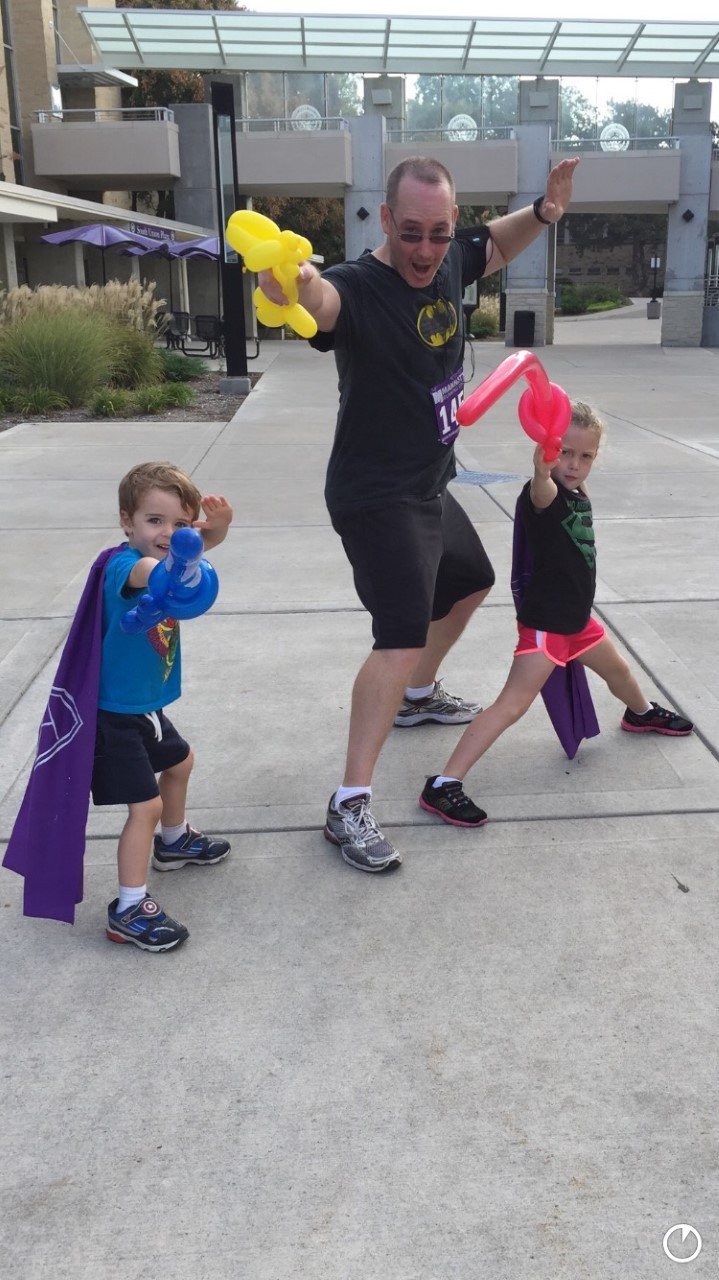 Further questions and/or a copy of this presentation:
Email Don Saucier at saucier@ksu.edu

Thank you!
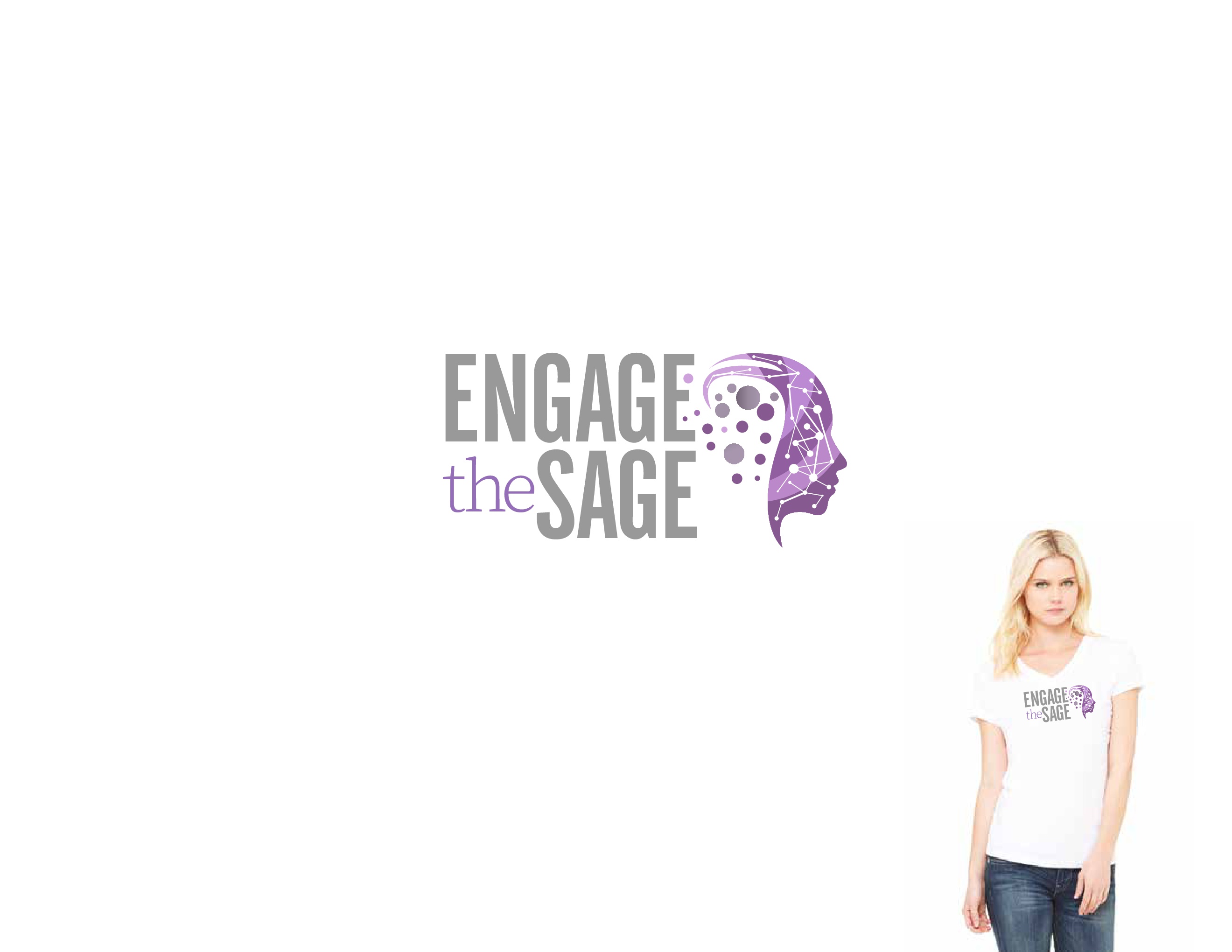 Please submit a Post-Event Survey!